Procédure de Montage: Racleur de rouleau lisse JOHN DEERE 8000-9000
03/11/2023 LO / SF
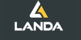 DOCUMENT A LIRE IMPERATIVEMENT AVANT LE MONTAGE

PROCEDURE DE MONTAGE 

Racleur de rouleau lisse JOHN DEERE 8000-9000

N° 1102.01
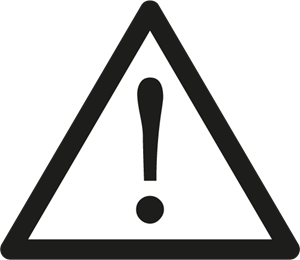 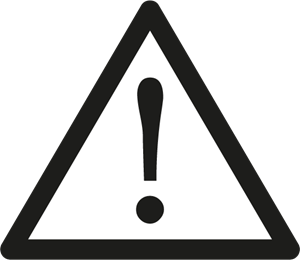 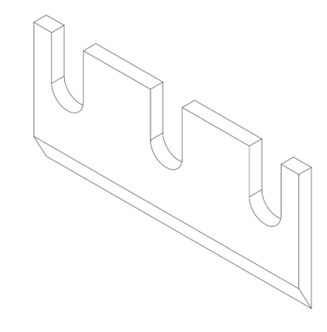 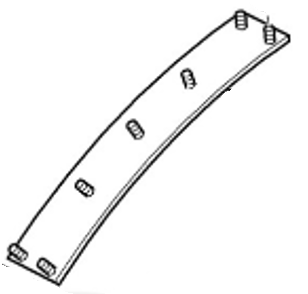 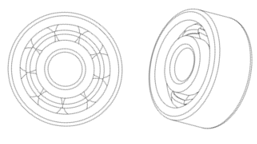 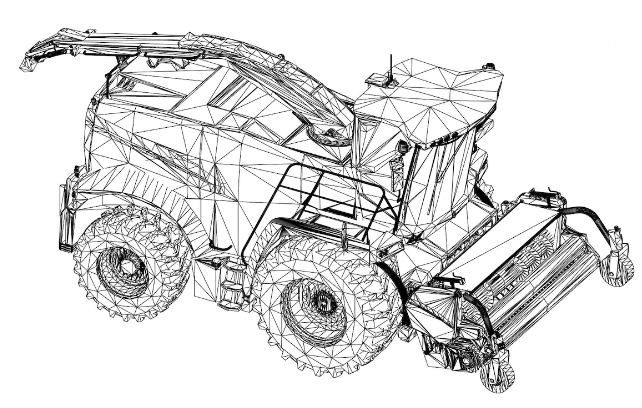 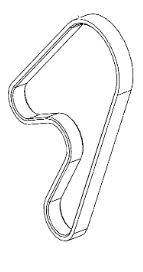 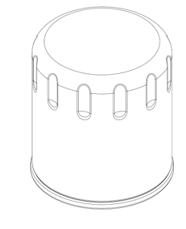 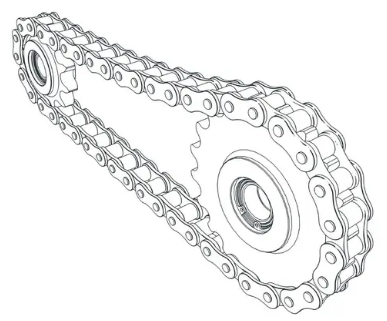 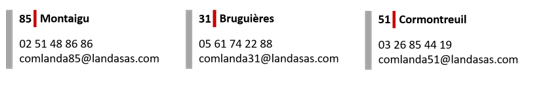 1
La société LANDA ne sera en aucun cas tenue pour responsable des conséquences d’un mauvais montage. Afin de respecter les couples de serrage, veuillez-vous référer à la notice constructeur. Ce document est donné à titre indicatif et peut-être sujet à des modifications sans préavis.
Procédure de Montage: Racleur de rouleau lisse JOHN DEERE 8000-9000
03/11/2023 LO / SF
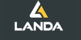 Savoir et préconisation :

Le contrôle d’usure du racleur de rouleau lisse doit être fait lors de chaque entretien périodique.

Le remplacement de celui-ci nécessitera l’ouverture de la porte 
du corps ensileur. Lors de cette étape, s’assurer que personne ne se trouve à proximité jusqu’à l’immobilisation de la porte.
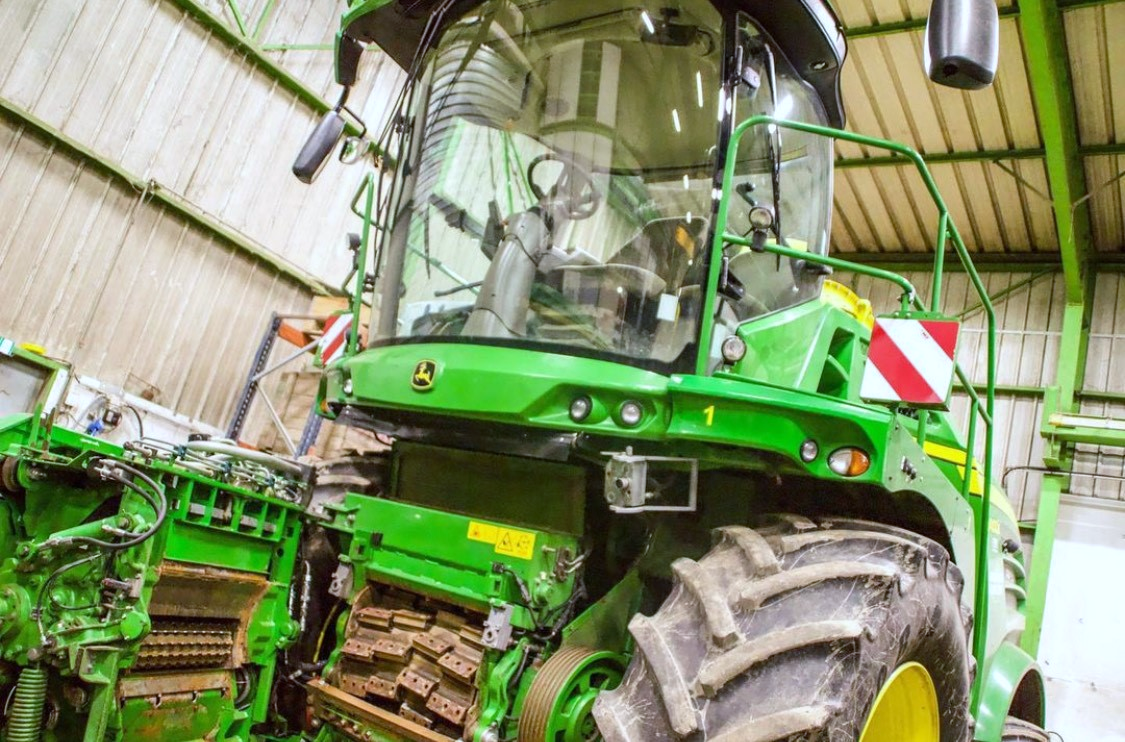 Outils nécessaires pour le montage : 

Cliqué douilles
Jeu clé plate
1 jeu de calle
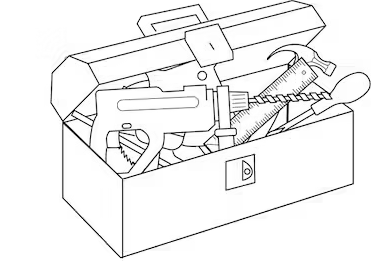 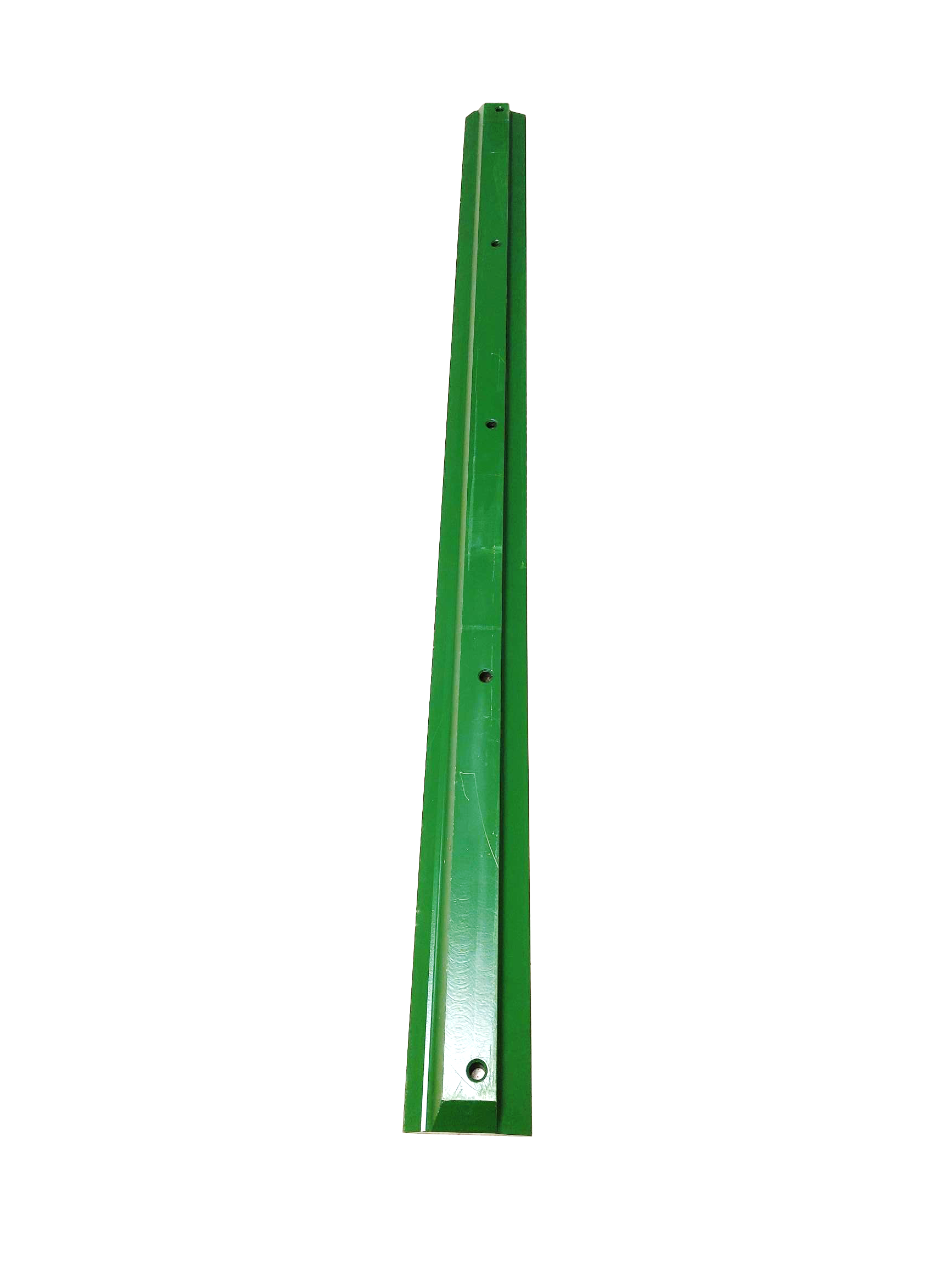 Pièces requises pour le montage :
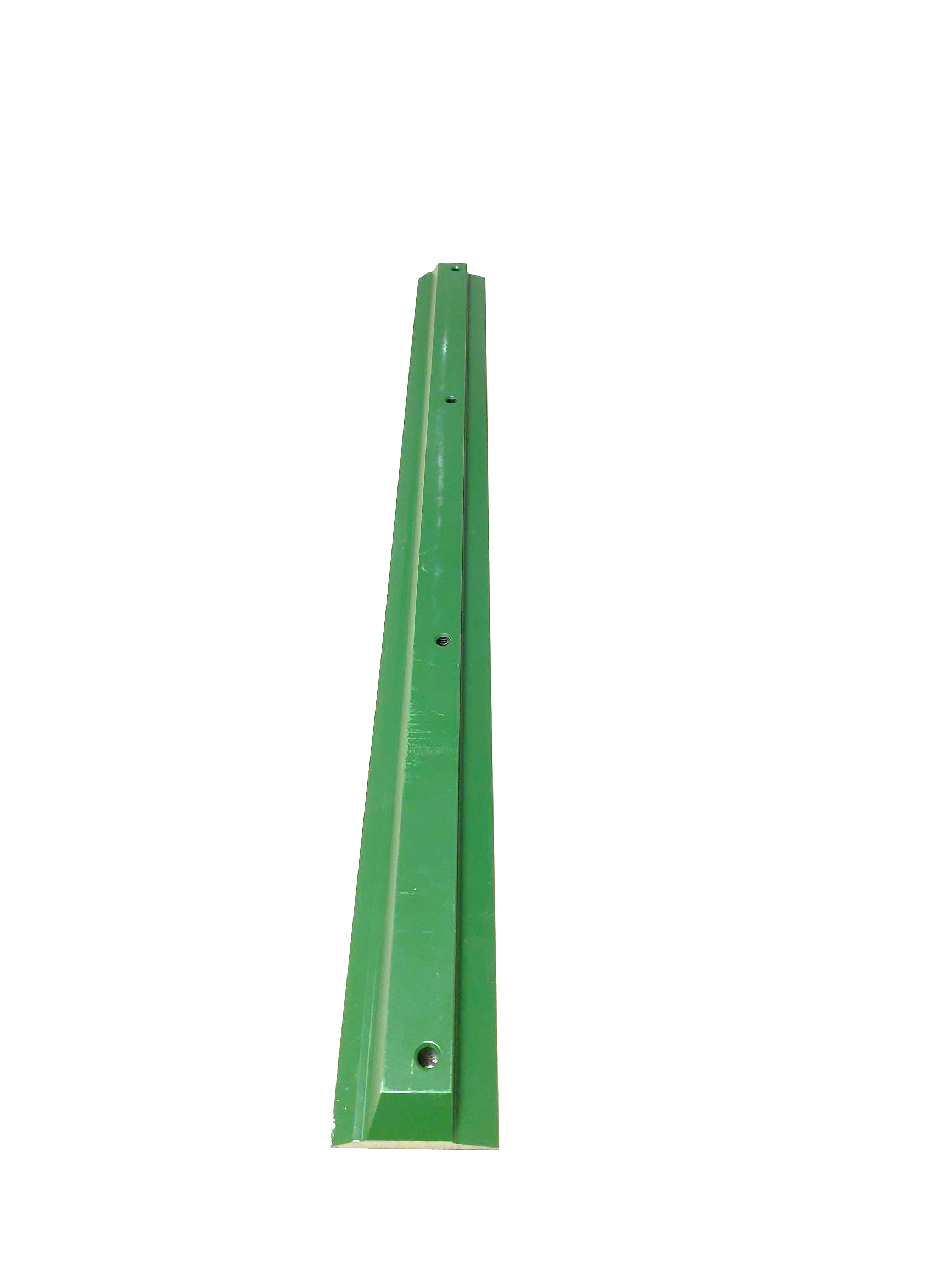 Racleur HXE113275 (825mm)
Ref LANDA LA00161577 
Rotor large 
(5 trous de fixation)
Racleur HXE113274 (655mm)
Ref LANDA LA00161573
Rotor standard
(4 trous de fixation)
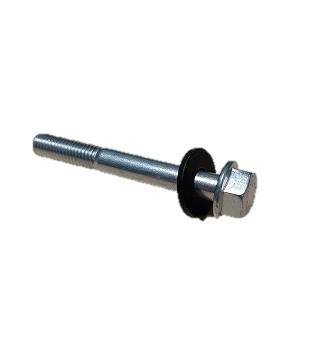 Vis 19M7802 + Rondelles R210137
2
La société LANDA ne sera en aucun cas tenue pour responsable des conséquences d’un mauvais montage. Afin de respecter les couples de serrage, veuillez-vous référer à la notice constructeur. Ce document est donné à titre indicatif et peut-être sujet à des modifications sans préavis.
Procédure de Montage: Racleur de rouleau lisse JOHN DEERE 8000-9000
03/11/2023 LO / SF
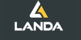 MONTAGE
1
2
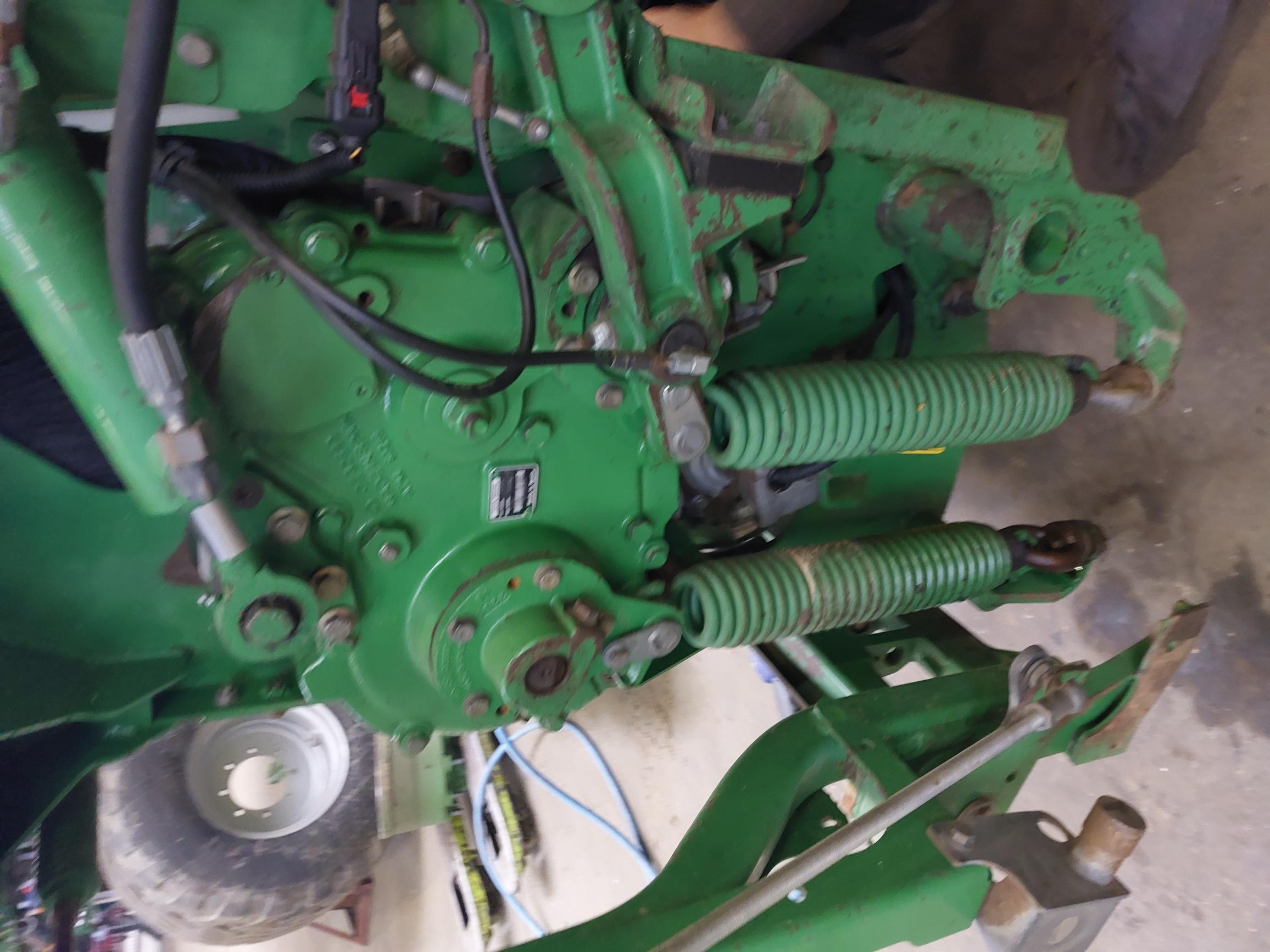 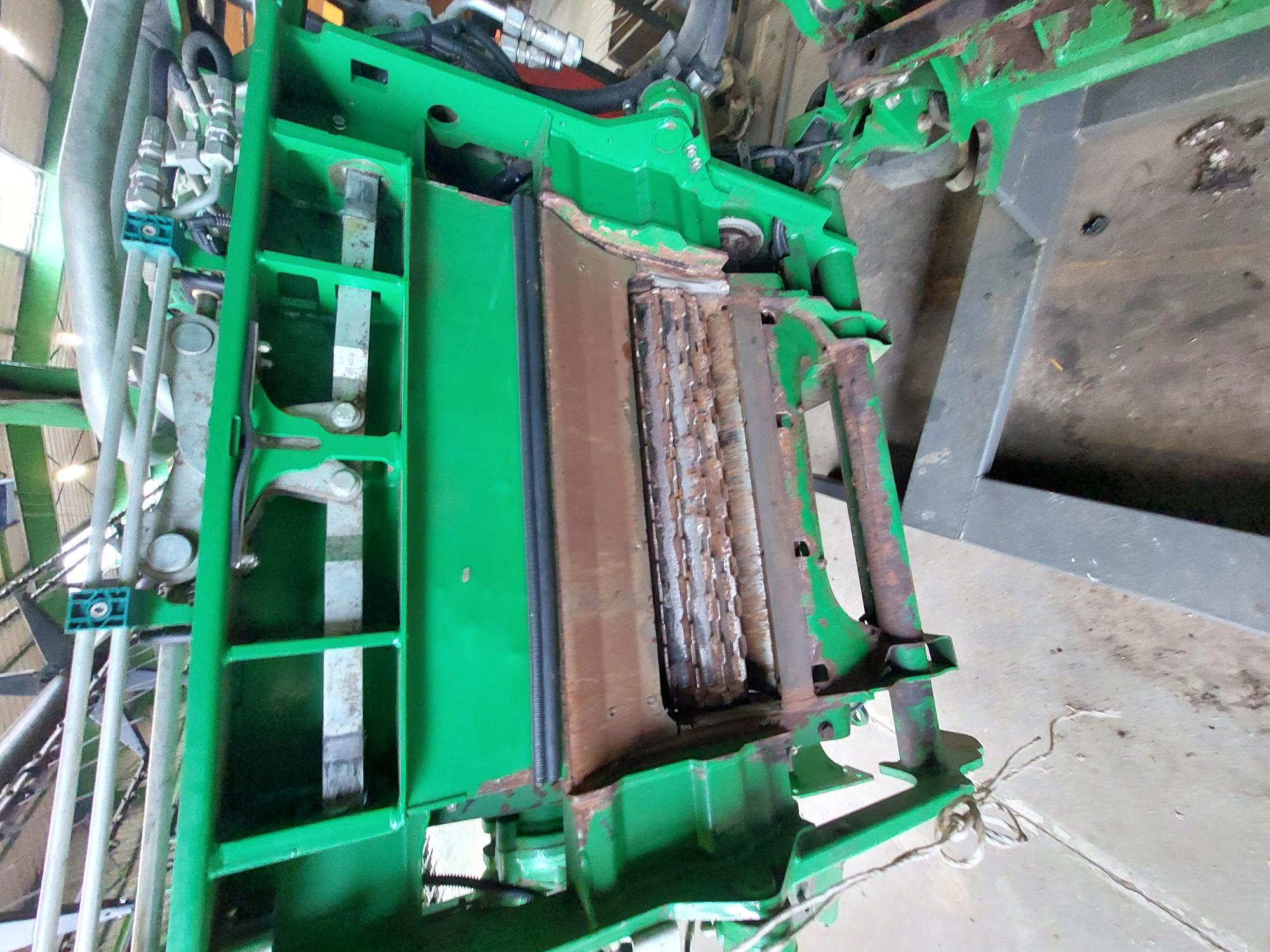 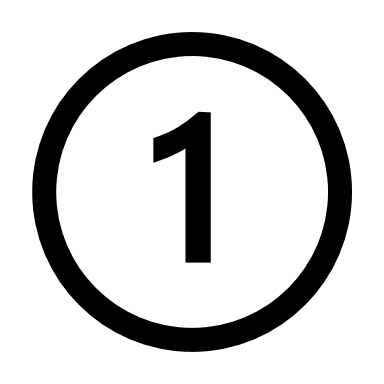 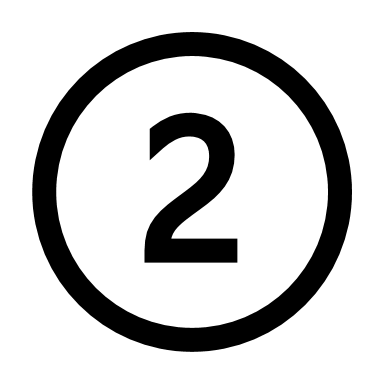 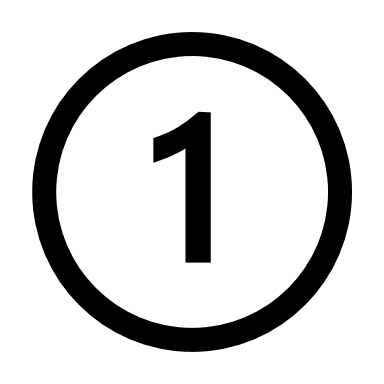 1/ Pour faciliter l’opération, détendre les ressorts        côté droit et gauche de la machine.

2/ Enlever les 4 vis
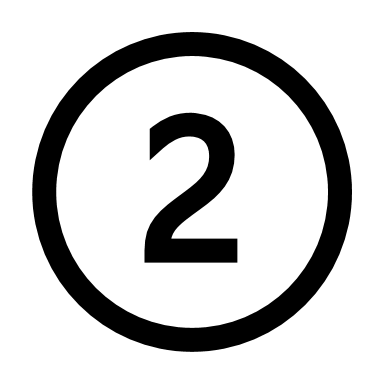 4
3
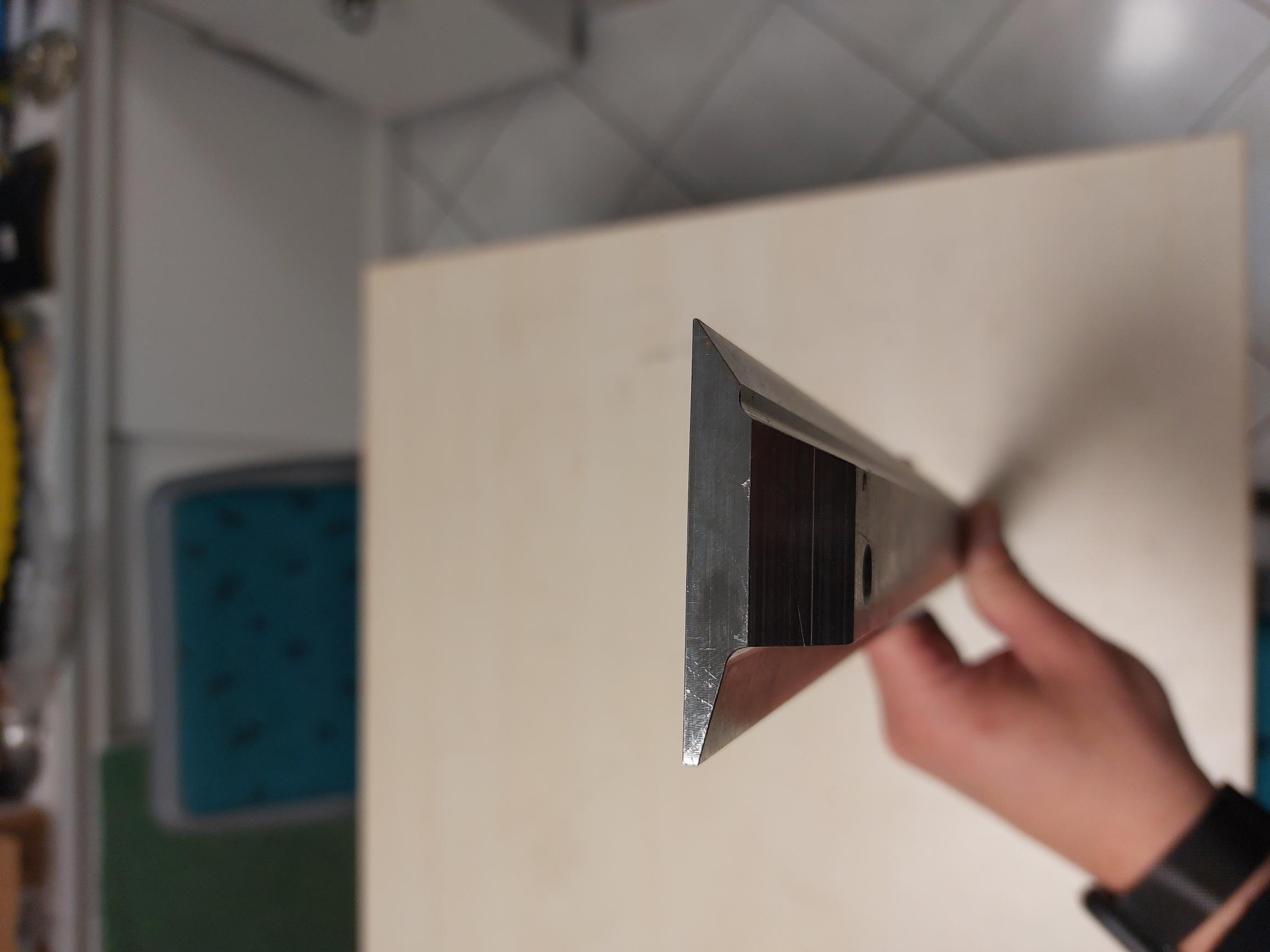 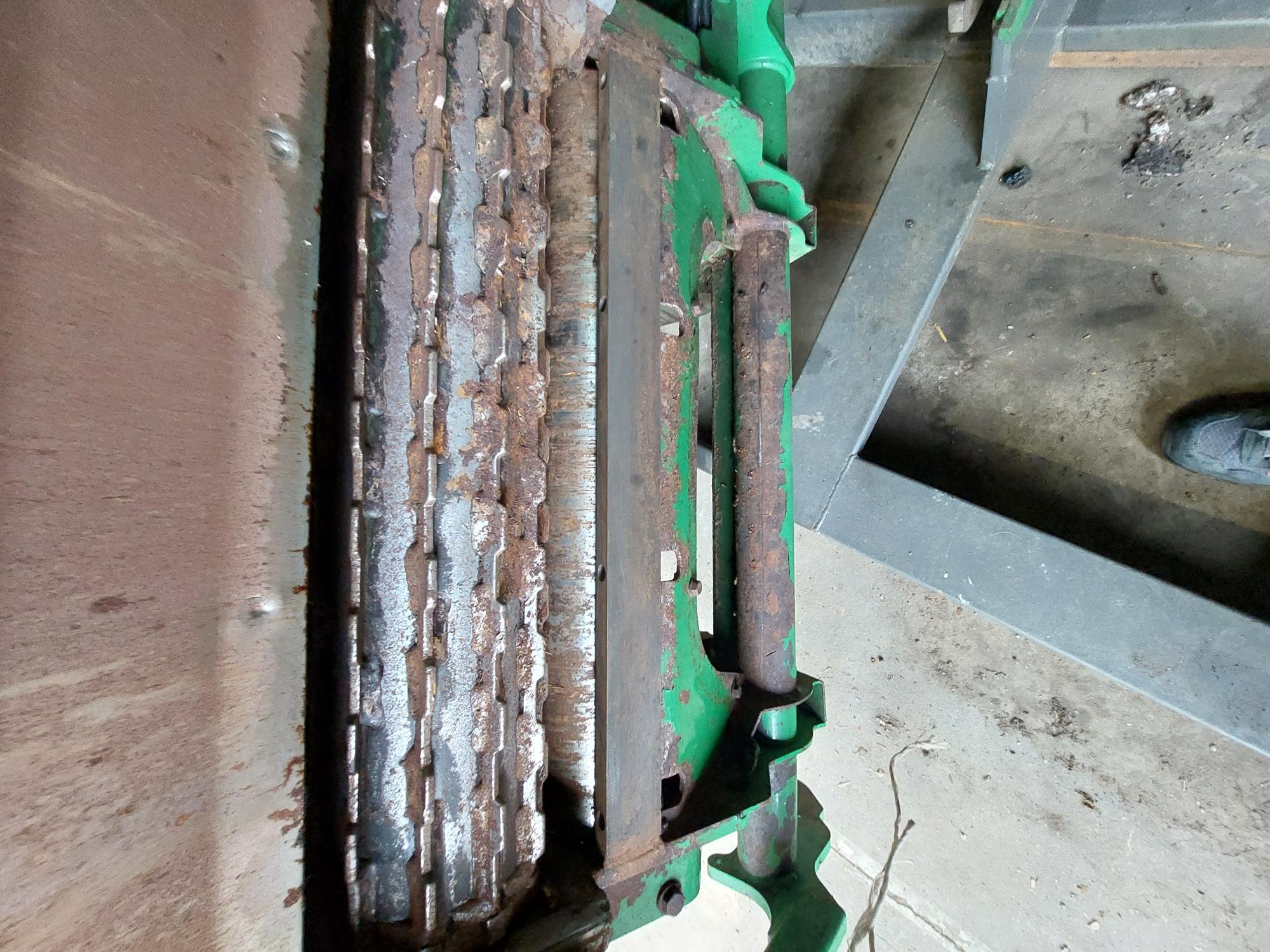 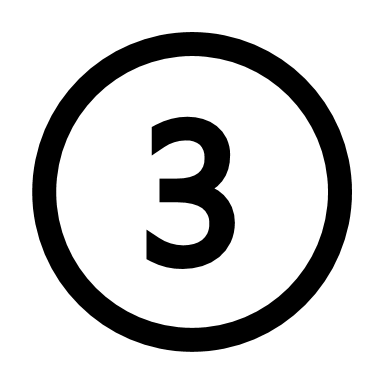 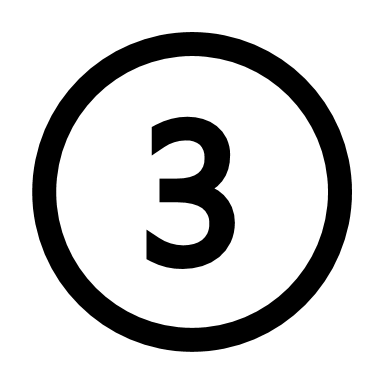 3/ Enlever le racleur et les deux cales puis nettoyer le support soigneusement 

4/ Attention au sens de montage du racleur.
Le côté le plus fin est à monter face au rouleau lisse.
3
La société LANDA ne sera en aucun cas tenue pour responsable des conséquences d’un mauvais montage. Afin de respecter les couples de serrage, veuillez-vous référer à la notice constructeur. Ce document est donné à titre indicatif et peut-être sujet à des modifications sans préavis.
Procédure de Montage: Racleur de rouleau lisse JOHN DEERE 8000-9000
03/11/2023 LO / SF
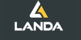 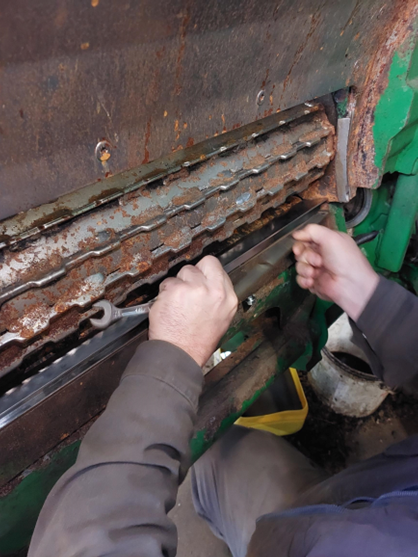 6
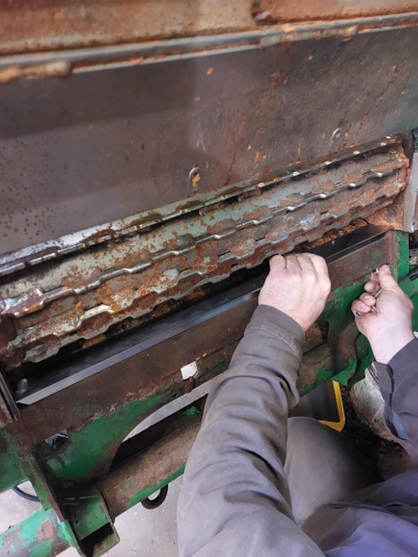 5
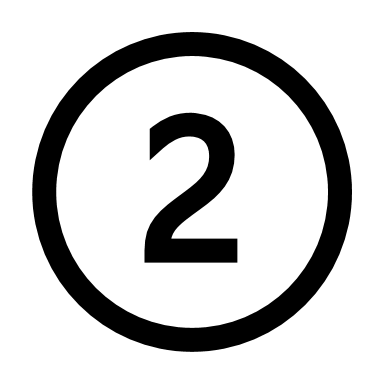 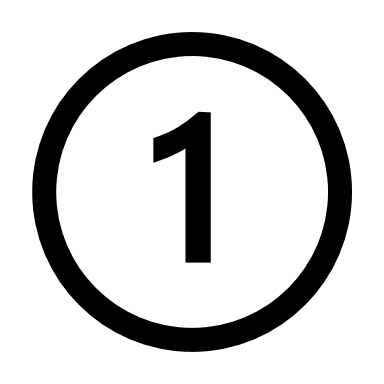 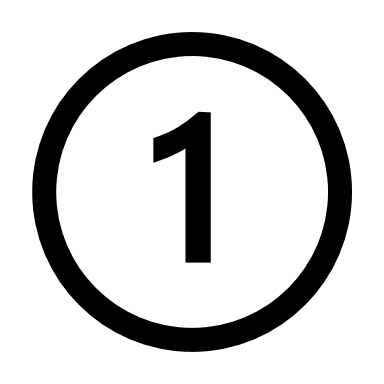 5/ Placer le racleur neuf sur le support et commencer à serrer les quatre vis         pour faire approcher  le racleur.

6/ Faire glisser les deux cales         entre le racleur et le support.
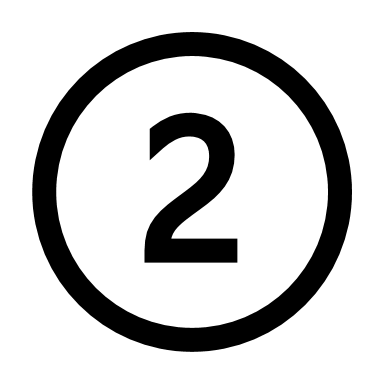 8
7
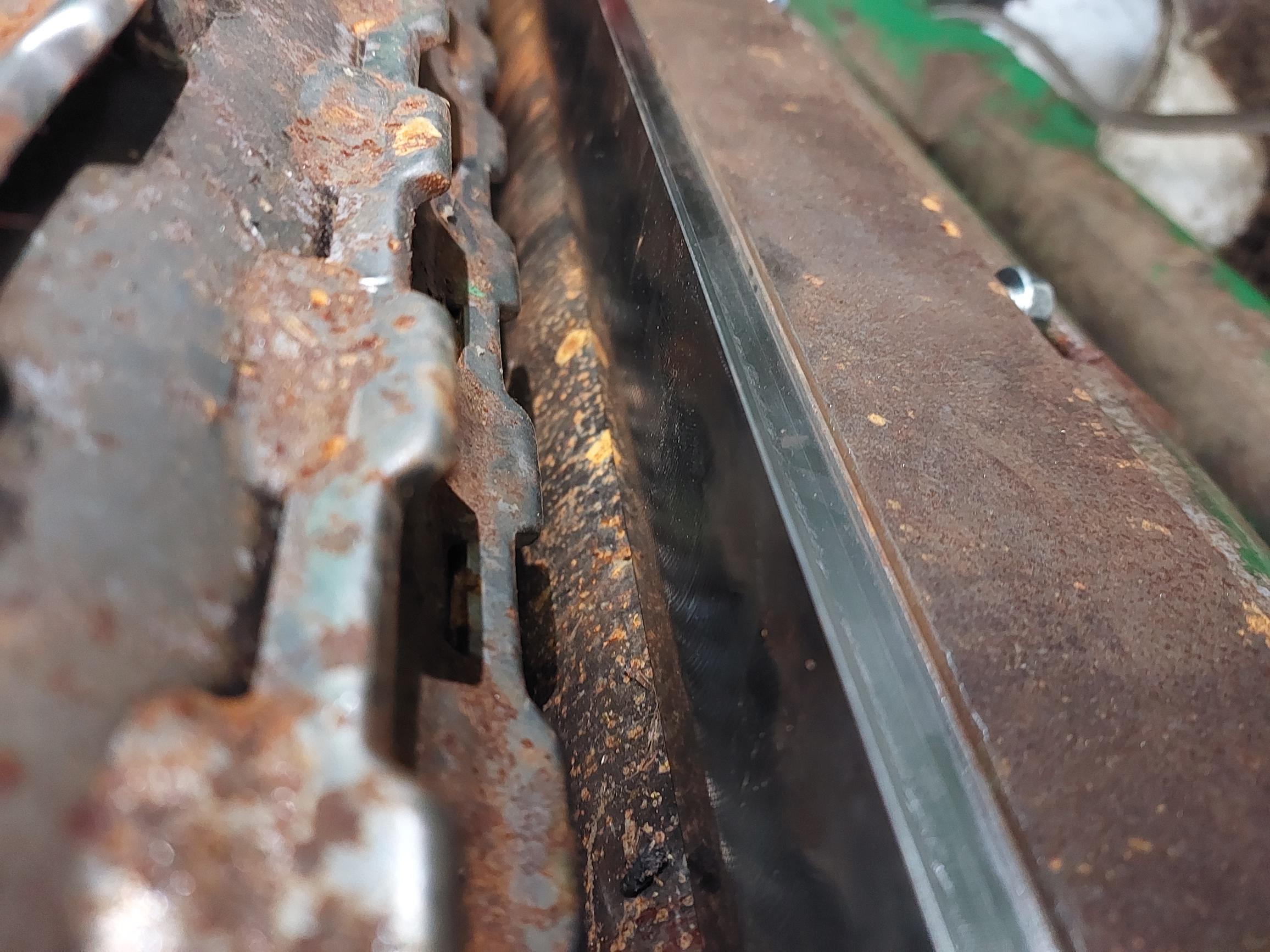 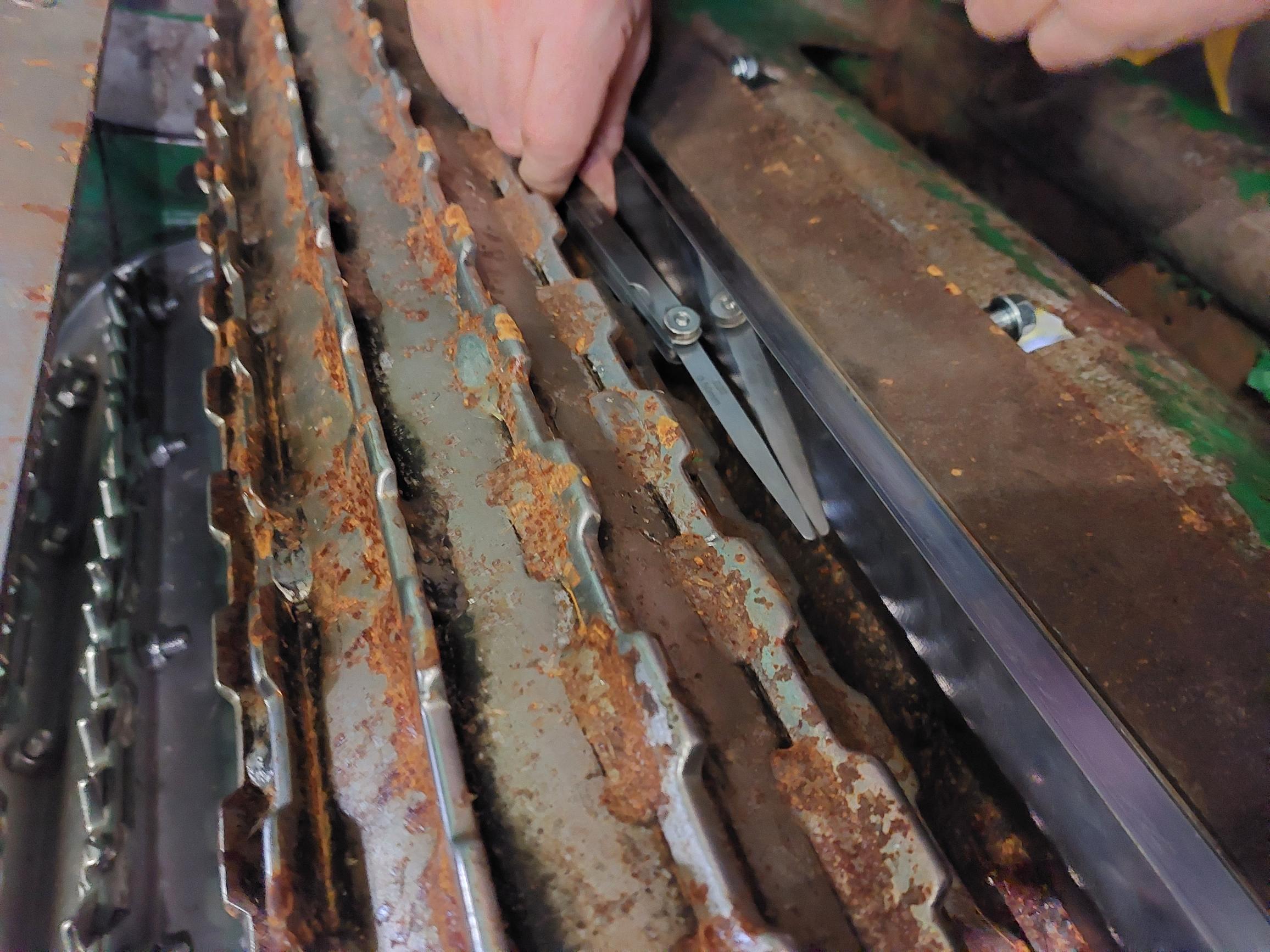 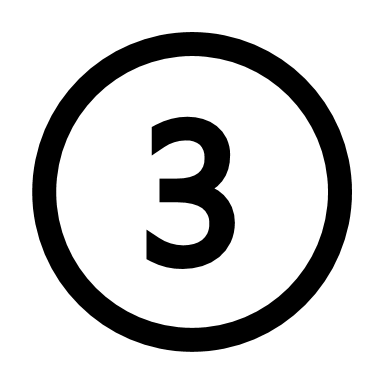 7/ Régler la distance entre le rouleau et le racleur à l’aide d’un jeu de cale.
La distance          doit être comprise entre 0,5mm et 0,8mm.

8/ serrer les quatre vis au couple préconisé par le constructeur.
Pour le couple de serrage, veuillez-vous référer à la notice constructeur.
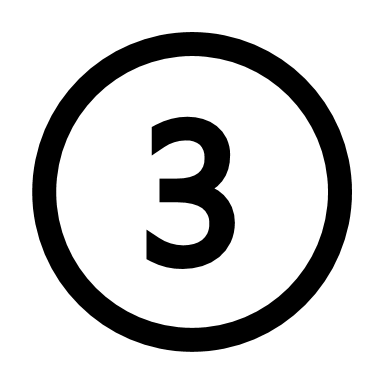 4
La société LANDA ne sera en aucun cas tenue pour responsable des conséquences d’un mauvais montage. Afin de respecter les couples de serrage, veuillez-vous référer à la notice constructeur. Ce document est donné à titre indicatif et peut-être sujet à des modifications sans préavis.
Procédure de Montage: Racleur de rouleau lisse JOHN DEERE 8000-9000
03/11/2023 LO / SF
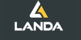 La société LANDA ne sera en aucun cas tenue pour responsable des conséquences d’un mauvais montage. 

Notre service Technique se tient, bien sûr, à votre disposition pour toutes précisions.

BON MONTAGE
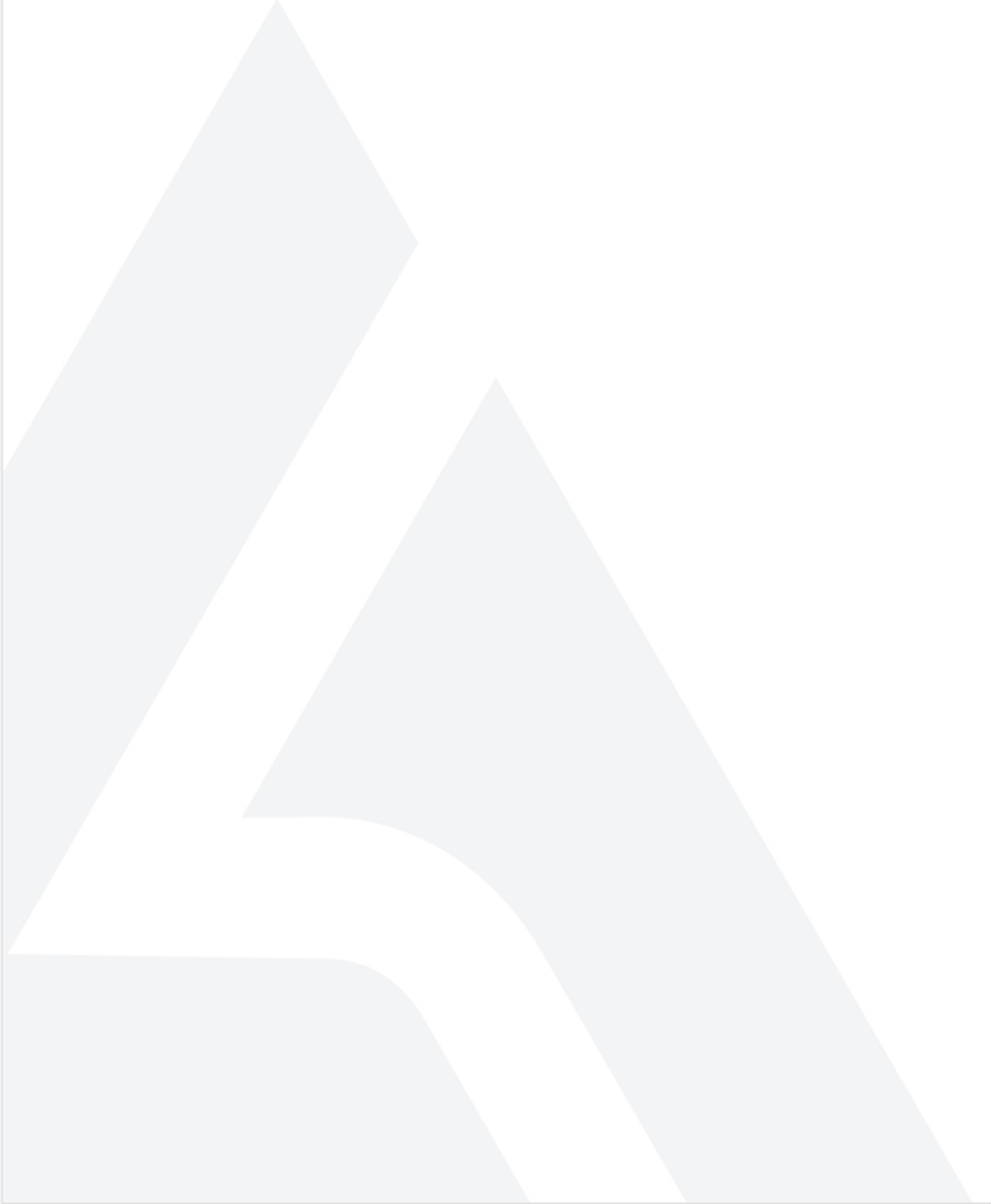 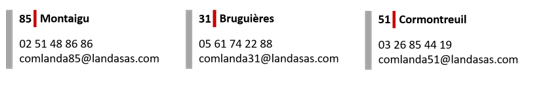 5
La société LANDA ne sera en aucun cas tenue pour responsable des conséquences d’un mauvais montage. Afin de respecter les couples de serrage, veuillez-vous référer à la notice constructeur. Ce document est donné à titre indicatif et peut-être sujet à des modifications sans préavis.